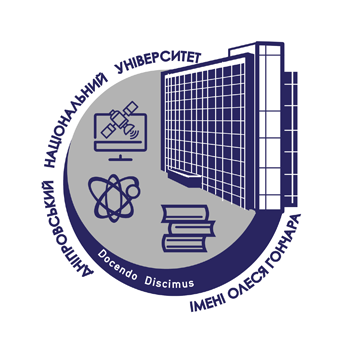 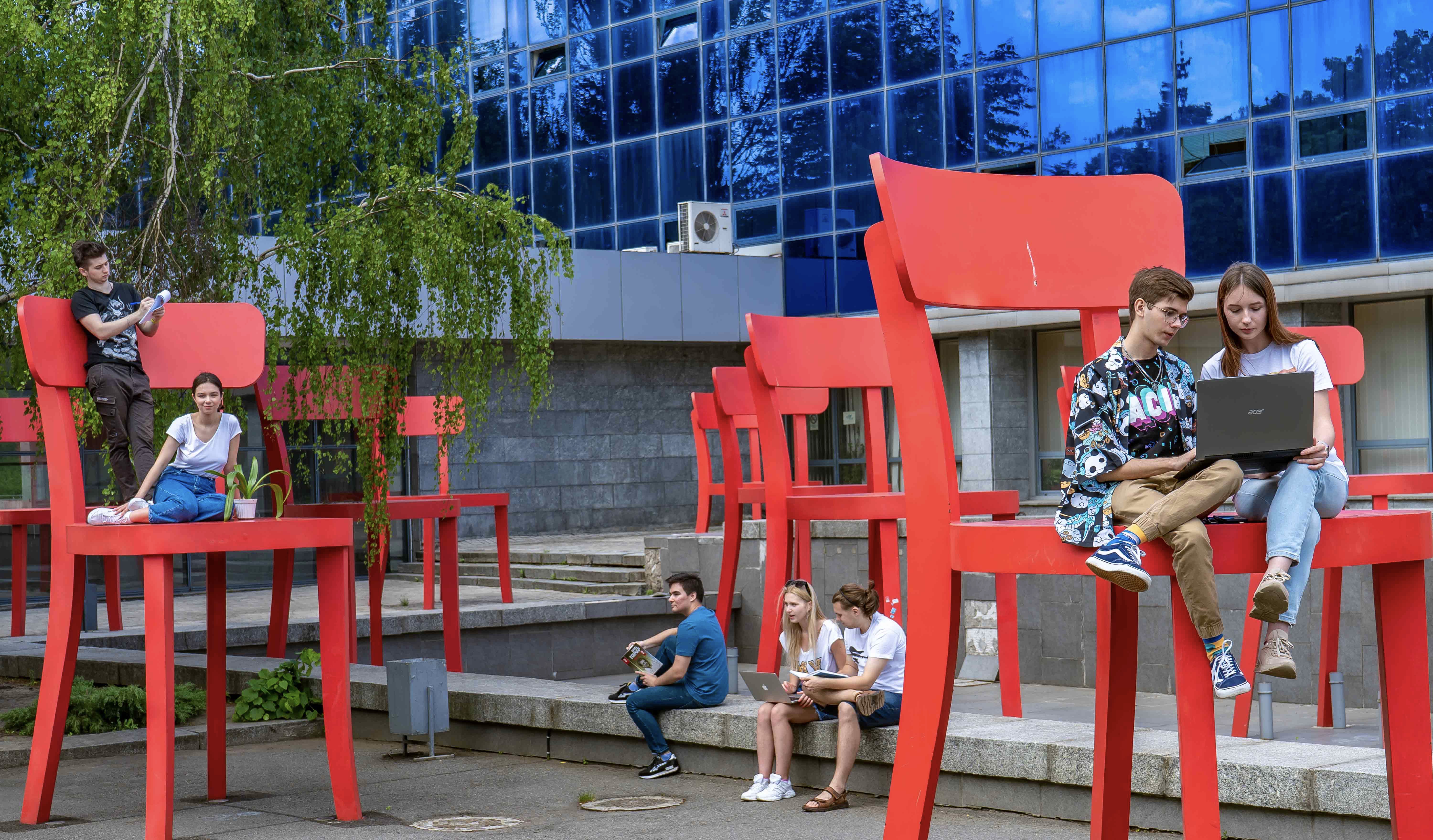 ЯК ПИСАТИ МОТИВАЦІЙНИЙ ЛИСТ:
роз'яснення і приклади
ВИМОГИ ДО МОТИВАЦІЙНОГО ЛИСТА
Згідно з Правилами прийому на навчання для здобуття вищої освіти у Дніпровському національному університеті імені Олеся Гончара в 2022 році 
мотиваційний лист має бути адресований ректорові університету ; 
має містити повне прізвище, імя та по батькові вступника, число, місяць, рік та місце народження, домашню адресу; 
має місти обґрунтування вибору спеціальності (освітньої програми); 
за наявності, потрібно окреслити участь у позашкільному житті (гуртки, студії), в олімпіадах, фахових конкурсах, хобі, досвід роботи (за наявності), досвід волонтерства, практики, участь у проєктах, майстер-класах, тренінгах тощо; 
має містити аналіз досягнень та особистих якостей; 
додатками до мотиваційного листа можуть бути документи (копії), що підтверджують викладене.
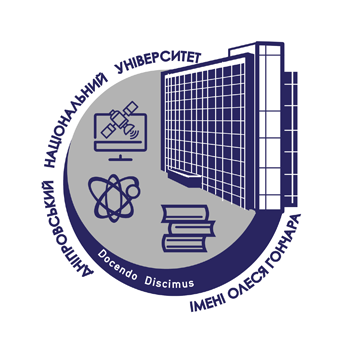 КРИТЕРІЇ ОЦІНЮВАННЯ МОТИВАЦІЙНОГО ЛИСТА
послідовність та аргументованість викладення; 
вмотивованість вступника при виборі спеціальності (освітньої програми); 
наявність граматичних помилок; 
документи, що підтверджують викладене у листі; 
 загальне враження.
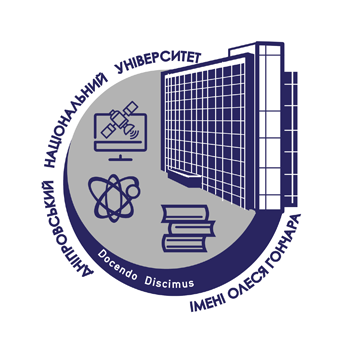 СТРУКТУРА МОТИВАЦІЙНОГО ЛИСТА
֍ «ШАПКА»

֍ ШАНОБЛИВЕ ЗВЕРТАННЯ

֍ ВСТУП

֍ ОСНОВНА ЧАСТИНА

֍ ЗАКЛЮЧНА ЧАСТИНА
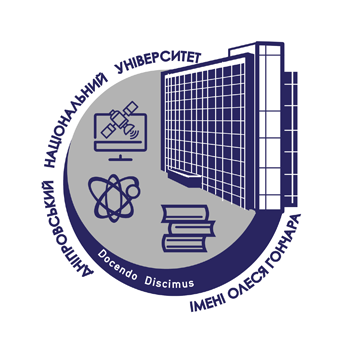 «ШАПКА»
Ректорові
					Дніпровського національного
					університету  імені Олеся Гончара
					проф. С. І. Оковитому
					 Іванченка Івана Івановича
                                                                             14.04.2006 р.н., 
                                                                             адреса: пр. Д. Яворницького, 36, 
                                                                             м. Дніпро
					 е-mail:
					 телефон:
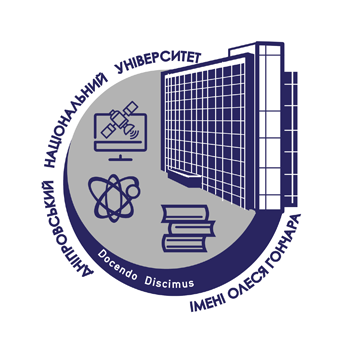 Шанобливе звертання
Вельмишановний Сергію Івановичу!
Або:         Шановний пане ректоре!
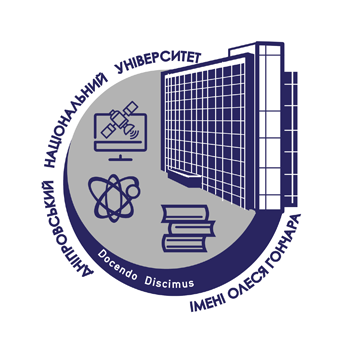 ВСТУП
ІНФОРМАЦІЯ		ДЖЕРЕЛА		МЕТА ТА ПРИЧИНИ
ПРО АБІТУРІЄНТА	ІНФОРМАЦІЇ	ВСТУПУ НА ОБРАНУ
				ПРО ЗАКЛАД	ОСВІТНЮ ПРОГРАМУ
				ВИЩОЇ ОСВІТИ
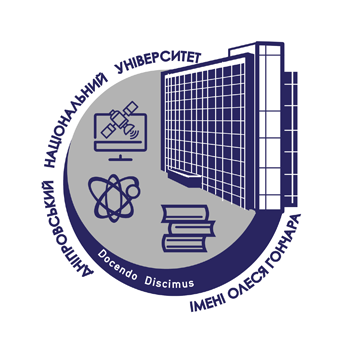 ВСТУП(приклад)
Звертаюся до Вас щодо вступу на бакалаврську програму зі спеціальності «Право», у якій я дуже зацікавлений. Отримання ступеня «бакалавр права» в одному з найпрестижніших університетів України є моїм шансом збагатити свої знання, зрости особисто й професійно та зробити свій внесок у розвиток суспільства, захищаючи фундаментальні права і свободи людини і громадянина як в Україні, так і закордоном.
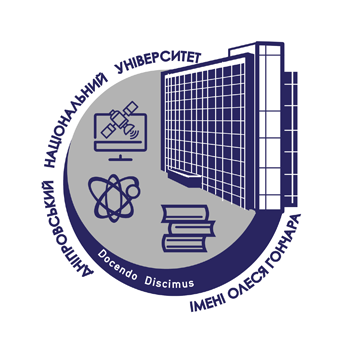 ВСТУП(приклад)
Я, ПІБ абітурієнта, звертаюся до Вас з приводу вступу за першим рівнем вищої освіти – бакалавр, за спеціальністю «назва спеціальності» «назва університету». Мене надзвичайно цікавить можливість у майбутньому розпочати кар’єру у сфері бізнесу, тож я зацікавлений навчатися за представленою університетською програмою. Я переконаний, що вона допоможе мені як у професійному, так і в особистому аспектах.
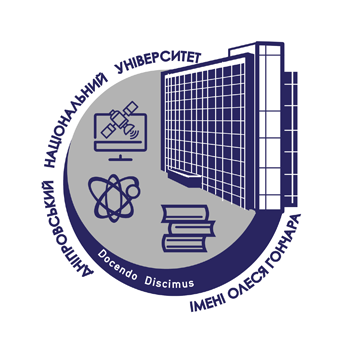 ВСТУП(приклад)
Перед тим, як писати мотиваційний лист, я ретельно переглянув й ознайомився з навчальними освітніми програмами закладів вищої освіти України. Проте, я глибоко переконаний, що саме Дніпровський національний університет дасть змогу мені реалізувати свої філологічні здібності.
	По-перше,
	По-друге,
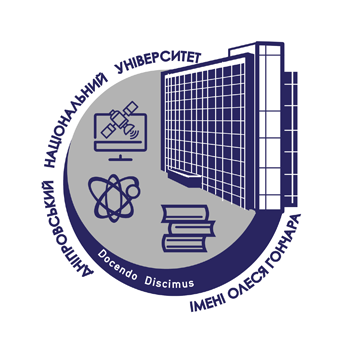 ОСНОВНА ЧАСТИНА
ЗАЦІКАВЛЕННЯ,		УСПІХИ В 		          ВОЛОДІННЯ
ЗДОБУТКИ,			ПОПЕРЕДНЬОМУ         ІНОЗЕМНИМИ
НАВИЧКИ, ЗДІБНОСТІ	НАВЧАННІ; УЧАСТЬ    МОВАМИ;
АБІТУРІЄНТА			В ОЛІМПІАДАХ,		СОЦІАЛЬНІ
					КОНКУРСАХ		ЗДОБУТКИ;
									ДОСВІД
ОСНОВНА ЧАСТИНА(приклад)
Батьки мого близького друга є адвокатами. Розмовляючи з ними про їхню професію, я багато довідався про непросту й самовіддану роботу захисника, труднощі з якими зустрічають прості люди, коли їхні права порушують, а також про важливість ролі адвоката в їх захисті. Це стало для мене тим стимулом, який надихнув мене обрати професію юриста. Останні роки навчання в школі я посилено вивчав предмети, які будуть важливими для мене, як для майбутнього юриста. Я маю високі бали з правознавства, історії, математики, української та англійської мов, фізкультури. Крім того, я активно займаюся спортом, оскільки вважаю, що хороше здоров’я є надзвичайно важливим для непростої юридичної роботи. Глибоко переконаний, що юриспруденція є надзвичайно важливою для суспільства, адже вона не лише дає змогу якісно захищати права людей, але й знаходити нові шляхи розвʼязання соціальних та глобальних проблем за допомогою юридичної діяльності та правотворчості.
ОСНОВНА ЧАСТИНА(приклад)
Особливо цікавим для мене є вивчення кримінального та кримінально-процесуального права, адже в майбутньому я бачу себе, насамперед, адвокатом, який захищатиме людей від несправедливого кримінального переслідування. Як мені відомо, на юридичному факультеті Вашого університету діє кафедра кримінального права, викладачами якої є відомі в Україні та світі науковці і практики, зокрема проф. «ім’я та прізвище», доц. «ім’я та прізвище», доц. «ім’я та прізвище».
	Навчаючись в університеті, я хотів би також брати участь у студентському житті, допомагати студентам молодших курсів розвинути власний потенціал, подолати перешкоди та досягти своєї мети в навчанні та професійному розвитку.
ОСНОВНА ЧАСТИНА(приклад)
Завершуючи останній рік навчання у «назва школи» школі, я витратив чимало часу та зусиль, вивчаючи предмети, що відображають мою професійну зацікавленість. Я маю найвищі оцінки з таких предметів, як математика, економіка, правознавство, англійська мова. Мій інтерес до зазначених дисциплін дав змогу моїм вчителям залучати мене до участі у різних змаганнях та олімпіадах, де я здебільшого здобував призові місця. Так, наприклад, я зайняв перше місце на «назва олімпіади» і друге місце на «назва олімпіади» олімпіадах. Мене також дуже цікавить можливість роботи в команді, участь у наукових та професійних заходах, що організовуються Вашим університетом, участь у громадській роботі університету, а також можливість допомагати в навчанні друзям та однокурсникам. Я впевнений, що участь у таких видах діяльності допоможе мені на шляху до особистого зростання і розвитку моїх лідерських здібностей, які є необхідними для досягнення мети.
ОСНОВНА ЧАСТИНА(приклад)
Моєю основною метою є створення та розвиток власного бізнесу на міжнародному рівні. Саме через це я вивчав інформацію про різні університети та їхні бакалаврські програми, які б допомогли мені досягнути моєї мети. Коли я довідався про спеціалізацію «назва спеціальності чи спеціалізації» у Вашому університеті, у мене з’явилося бажання навчатися саме тут. З інформації, розміщеної на Вашому сайті, я довідався, що за обраною мною спеціальністю вивчають дисципліни пов’язані як з національним, так і міжнародним бізнесом, а також значну увагу приділяють розвитку у студентів практичних навичок, які є необхідними для створення власного бізнесу. Тож, проаналізувавши та усвідомивши інформацію про зазначену вище програму, я усвідомив, що вона є найкращою для мене з багатьох причин.
ОСНОВНА ЧАСТИНА(приклад)
Насамперед тому, що ця освітня програма охоплює галузі, які мене цікавлять найбільше: економіка, менеджмент та управління підприємствами, фінанси, маркетинг і комунікації. Як майбутній засновник та власник міжнародного бізнесу, я повинен бути фахівцем у цих сферах, здатним аналізувати та розвʼязувати проблеми, з якими мені доведеться зустрітися. Я переконаний, що практичні заняття з цих навчальних дисциплін та практика на підприємствах, проходження якої забезпечує Ваш університет, допоможуть мені здобути необхідні знання та навички.
ОСНОВНА ЧАСТИНА(приклад)
Протягом навчання в школі я виявив, що мені подобаються іноземні мови і в мене є пристрасть до їх опанування. Окрім англійської, я розмовляю також німецькою та французькою мовами. Однак найбільше мені сподобались уроки англійської мови, оскільки ці заняття були для мене дуже цікавими та захоплюючими. Я маю високі оцінки з цього предмету і тому завжди брав участь у змаганнях та олімпіадах. Завдяки своїй працездатності й наполегливості, я зайняв перше місце на «назва олімпіади/змагання» і друге місце на «назва олімпіади/змагання».
ОСНОВНА ЧАСТИНА(приклад)
У школі я допомагав вчителю англійської мови у проведенні факультативу, а також допомагав своїм однокласникам вивчати граматику, намагаючись спростити і пояснити правила легким для них способом. Мене дуже захопило все те, що я дізнався на уроках англійської мови та під час роботи в перекладацькому бюро. За порадою мого вчителя я прочитав багато цікавої літератури з таких предметів, як лінгвістика, граматика, переклад та психолінгвістика. Особливо мене вразили такі праці як «назва книг та імена авторів». Тому я вирішив продовжити навчання в галузі мовознавства, щоб поглибити свої знання.
	Дійсно, багато причин змусили мене обрати навчання в «Назва університету», але три з них є основними:
•   1. .................................................;
•   2. .................................................;
•   3. ..................................................
ЗАКЛЮЧНА ЧАСТИНА
ПІДСУМОК			ПОДЯКА			ГОТОВНІСТЬ
(2-3 РЕЧЕННЯ)						НАВЧАТИСЯ;
								НАДІЯ НА
								ПОЗИТИВНЕ
								РІШЕННЯ
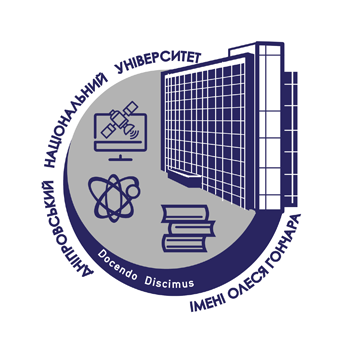 ЗАКЛЮЧНА ЧАСТИНА(приклад)
Я розумію, що навчання у Вашому університеті є непростим, вимагає відповідальності та значних зусиль, однак я вважаю, що зможу протистояти будь-яким проблемам, з якими, можливо, зіткнуся під час навчання та отримаю максимум знань та досвіду завдяки обраній навчальній програмі. Я зможу не лише добре навчатися, але й сподіваюся стати гідним членом студентського колективу.
Дякую за Вашу увагу та приділений мені час.

З повагою – __________________
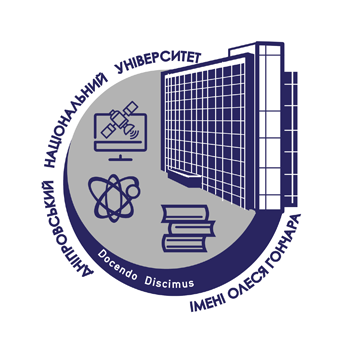 ЗАКЛЮЧНА ЧАСТИНА(приклад)
Я впевнений, що знання, які я отримаю навчаючись у Вашому університеті можна буде застосовувати в майбутньому для того, щоб стати справжнім фахівцем у галузі права.
	На завершення хочу додати, що я щиро прагну навчатися на юридичному факультеті «назва факультету» університету, і я переконаний у тому, що навчання за освітньою програмою – бакалавр зі спеціальності «Право» найкращим чином сприятиме моєму розвитку як адвоката високого рівня.
	Щиро дякую, що розглянули мою заяву і сподіваюсь на Вашу позитивну відповідь.
	З повагою - ______________
ЗАКЛЮЧНА ЧАСТИНА(приклад)
На завершення я хотів би додати, що я вмотивований здобути ступінь бакалавра «Філології» в «Назва університету», оскільки мрію поглиблено вивчати англійську мову.
	Я щиро сподіваюся, що Ви розглянете мого листа та позитивно оціните мою кандидатуру на навчання за спеціальністю «Англійська мова та література». З нетерпінням чекаю Вашої відповіді. Дякую, що приділили увагу.

З повагою –  ______________
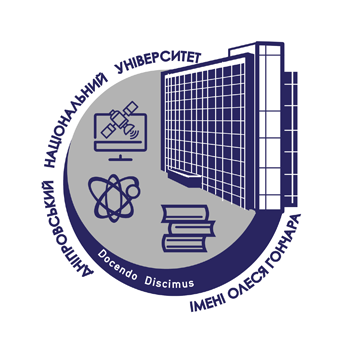 БАЖАЄМО УСПІХІВ
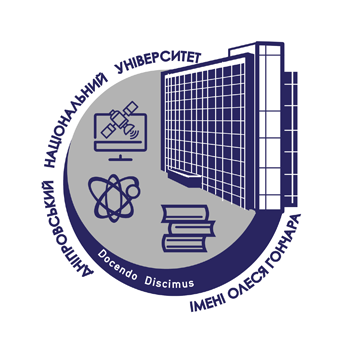